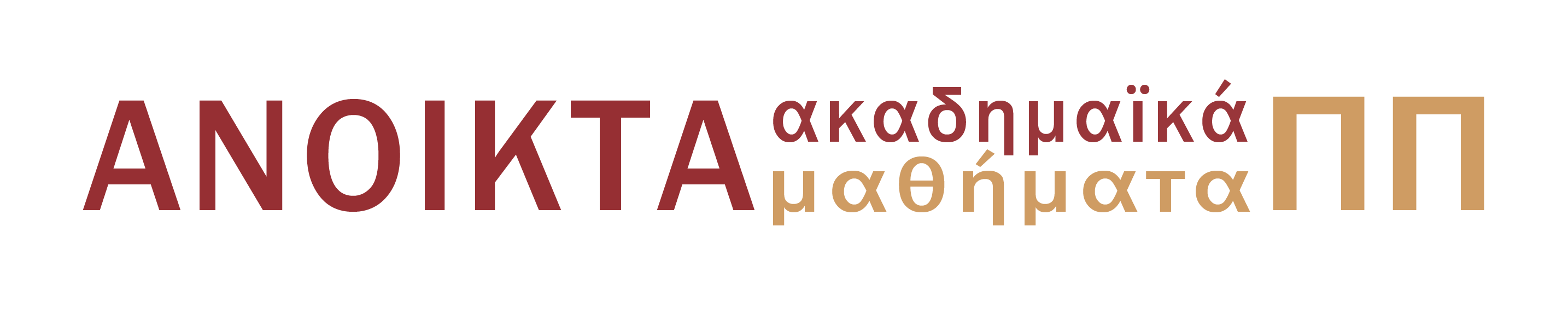 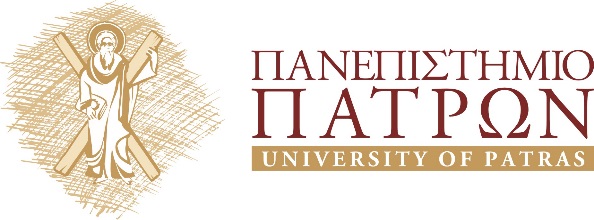 Διδακτική της Πληροφορικής και των ΤΠΕΜάθημα επιλογής ΣΤ’ εξάμηνο, Τμήμα Επιστημών της Εκπαίδευσης και της Αγωγής στην Προσχολική Ηλικία, Πανεπιστήμιο Πατρών
Εργαστήριο 6 :  Scratch (Μέρος 6ο)

Δημήτριος Νικολός
ΤΕΕΑΠΗ
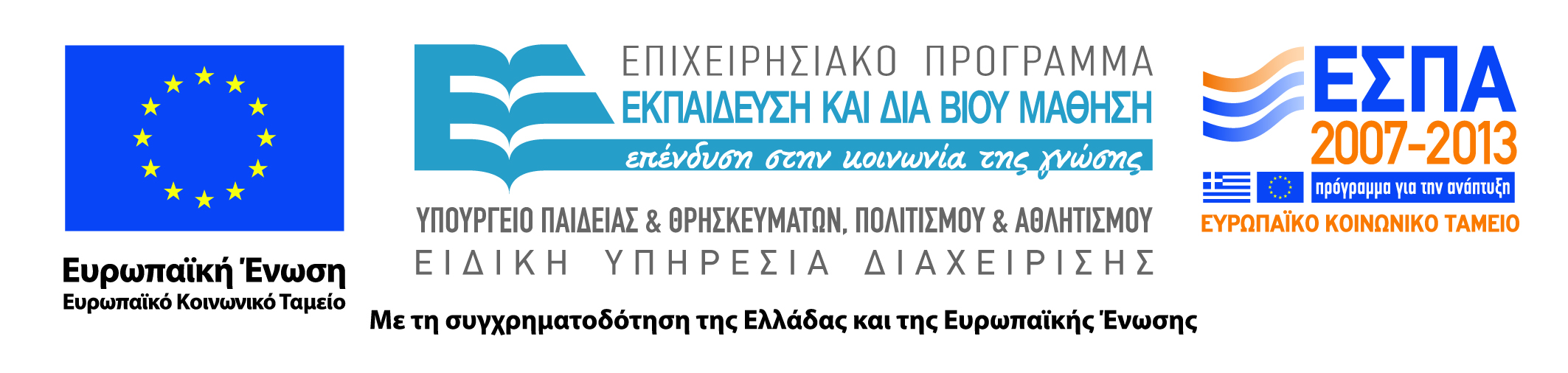 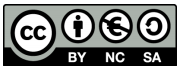 Άδειες Χρήσης
Το παρόν εκπαιδευτικό υλικό υπόκειται σε άδειες χρήσης Creative Commons. 
Για εκπαιδευτικό υλικό, όπως εικόνες, που υπόκειται σε άλλου τύπου άδειας χρήσης, η άδεια χρήσης αναφέρεται ρητώς.
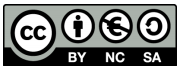 Χρηματοδότηση
Το παρόν εκπαιδευτικό υλικό έχει αναπτυχθεί στα πλαίσια του εκπαιδευτικού έργου του διδάσκοντα.
Το έργο «Ανοικτά Ακαδημαϊκά Μαθήματα στο Πανεπιστήμιο Πατρών» έχει χρηματοδοτήσει μόνο τη αναδιαμόρφωση του εκπαιδευτικού υλικού. 
Το έργο υλοποιείται στο πλαίσιο του Επιχειρησιακού Προγράμματος «Εκπαίδευση και Δια Βίου Μάθηση» και συγχρηματοδοτείται από την Ευρωπαϊκή Ένωση (Ευρωπαϊκό Κοινωνικό Ταμείο) και από εθνικούς πόρους.
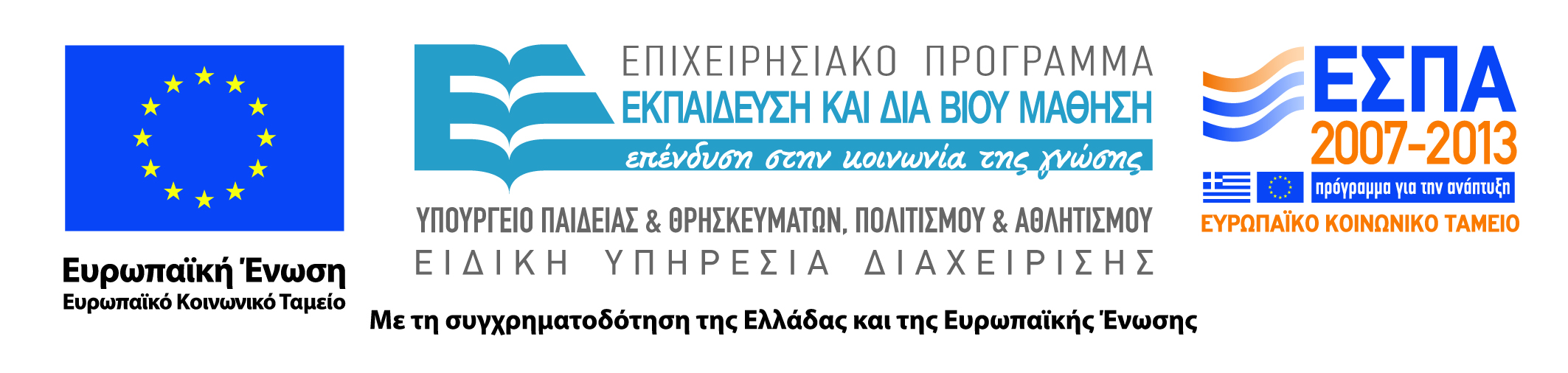 Σκοπός
Remix – Βασικό στοιχείο της κοινότητας της Scratch
Εισαγωγή στις Διαδικασίες (Έννοια και παραδείγματα)
Εισαγωγή και εξοικείωση με την έννοια των Παραμέτρων
4
Remix
Το remix είναι βασικό στοιχείο της κοινότητας της Scratch
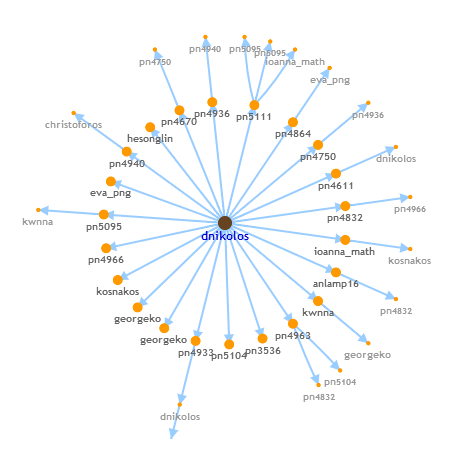 5
Πώς σας φάνηκε;
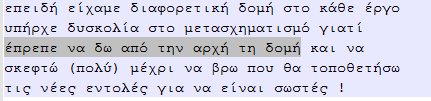 Μπορεί να ξεκαθαρίζουν τη δομή


Μπορεί να κάνουν τον κώδικα κατανοητό.
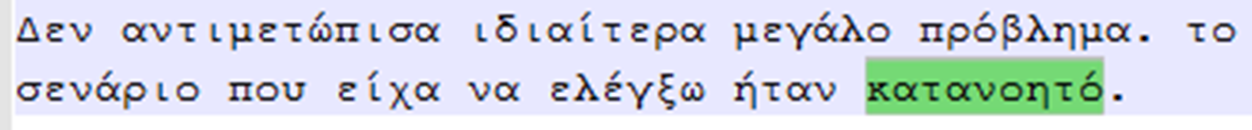 6
Πώς σας φάνηκε;
Εξηγούν τη λογική του προγραμματιστή
7
ΔΙΑΔΙΚΑΣΙΕΣ
8
Παράδειγμα
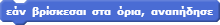 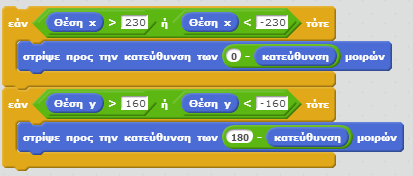 Διαδικασία
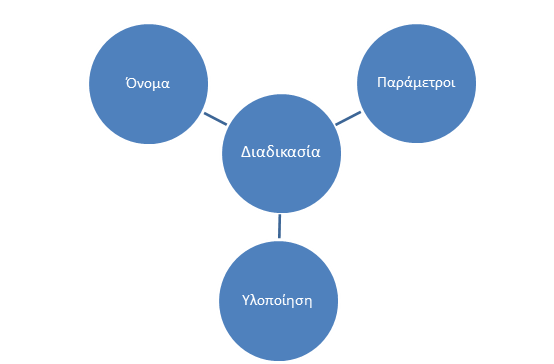 Χρησιμοποιεί
Προγραμματίζει
Παράδειγμα
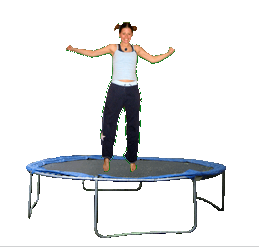 Αναπήδηση (δεν υπάρχει έτοιμη εντολή)
Δημιουργία
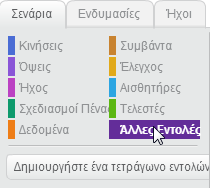 Όνομα
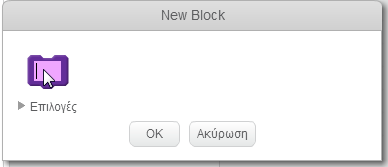 Δίνουμε όνομα αναπήδηση
[Speaker Notes: Δεν δίνουμε κάποια παράμετρο οπότε η εντολή αυτή θα κάνει το ίδιο πράγμα κάθε φορά που εκτελείται]
Υλοποίηση
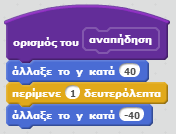 Χρήση
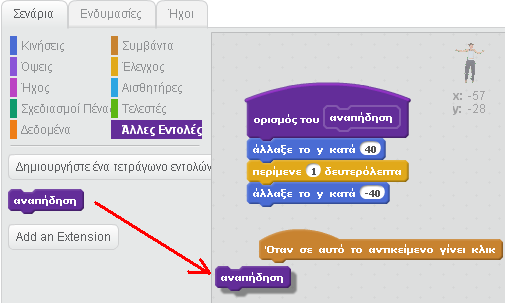 Όπως όλες οι εντολές
Εξάσκηση
Δημιουργήστε τη δική σας διαδικασία που τοποθετεί το αντικείμενο σε μια τυχαία θέση στην οθόνη
Θα χρειαστείτε τις παρακάτω εντολές
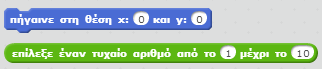 Παράμετροι
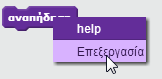 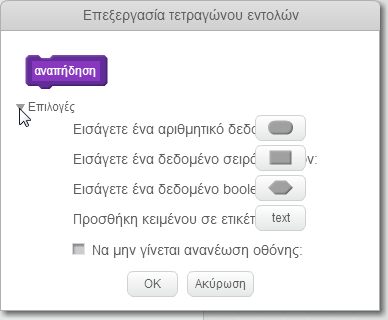 [Speaker Notes: Ας  πάμε στην αναπήδηση για να βάλουμε μία παράμετρο. Για παράδειγμα το πόσο ψηλά θα αναπηδήσει το αντικείμενο]
Όνομα παραμέτρου
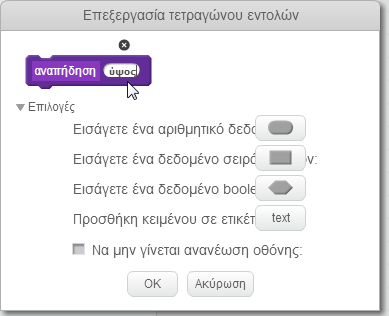 Αντιπροσωπευτικό: Πόσες φορές ή πόσο ψηλά;
Υλοποίηση
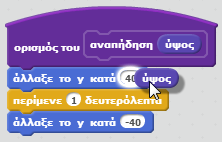 Η παράμετρος πρέπει να χρησιμοποιηθεί μέσα στην υλοποίηση
Υλοποίηση
Χρήση
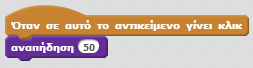 Όταν εκτελείται η διαδικασία η παράμετρος παίρνει τιμή
Εκτελέστε το!
Πένα
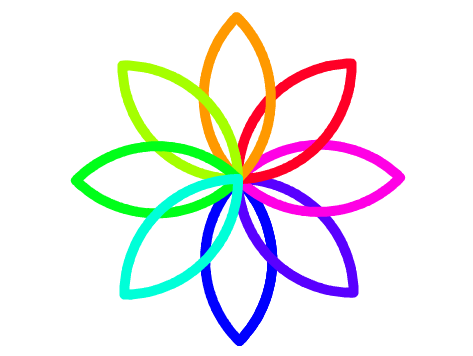 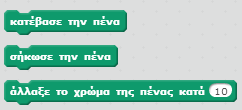 Κάθε αντικείμενο μπορεί να αφήνει αποτύπωμα της κίνησής του.
Τετράγωνο
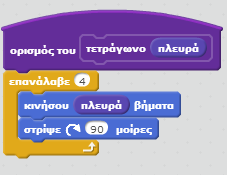 Δοκιμάστε το! Αφού κατεβάσετε την πένα
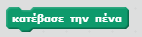 Άσκηση για το σπίτι
Δημιουργήστε την δική σας ζωγραφιά με τις εντολές της πένας
Οι δικές σας υλοποιήσεις θα πρέπει να έχουν και διαδικασίες

https://scratch.mit.edu/projects/50487432/

https://scratch.mit.edu/projects/50485544/
Σημειωματα
Σημείωμα Ιστορικού Εκδόσεων Έργου
Το παρόν έργο αποτελεί την έκδοση 1.0.

Έχουν προηγηθεί οι κάτωθι εκδόσεις:
-
Σημείωμα Αναφοράς
Copyright Πανεπιστήμιο Πατρών, Βασίλειος Κόμης. «Διδακτική της Πληροφορικής και των Τεχνολογιών της Πληροφορίας και των Επικοινωνιών: Scratch (Μέρος 6ο)». Έκδοση: 1.0. Πάτρα, 2015.


Διαθέσιμο από τη δικτυακή διεύθυνση:
https://eclass.upatras.gr/courses/PN1477/
Σημείωμα Αδειοδότησης
Σημείωμα Αδειοδότησης Το παρόν υλικό διατίθεται με τους όρους της άδειας χρήσης Creative Commons Αναφορά, Μη Εμπορική Χρήση Παρόμοια Διανομή 4.0 [1] ή μεταγενέστερη, Διεθνής Έκδοση. Εξαιρούνται τα αυτοτελή έργα τρίτων π.χ. φωτογραφίες, διαγράμματα κ.λ.π., τα οποία εμπεριέχονται σε αυτό και τα οποία αναφέρονται μαζί με τους όρους χρήσης τους στο «Σημείωμα Χρήσης Έργων Τρίτων».
 


[1] http://creativecommons.org/licenses/by-nc-sa/4.0/ 

Ως Μη Εμπορική ορίζεται η χρήση: 
• που δεν περιλαμβάνει άμεσο ή έμμεσο οικονομικό όφελος από την χρήση του έργου, για το διανομέα του έργου και αδειοδόχο
 • που δεν περιλαμβάνει οικονομική συναλλαγή ως προϋπόθεση για τη χρήση ή πρόσβαση στο έργο
 • που δεν προσπορίζει στο διανομέα του έργου και αδειοδόχο έμμεσο οικονομικό όφελος (π.χ. διαφημίσεις) από την προβολή του έργου σε διαδικτυακό τόπο 

Ο δικαιούχος μπορεί να παρέχει στον αδειοδόχο ξεχωριστή άδεια να χρησιμοποιεί το έργο για εμπορική χρήση, εφόσον αυτό του ζητηθεί.
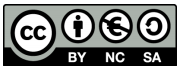 Διατήρηση Σημειωμάτων
Οποιαδήποτε αναπαραγωγή ή διασκευή του υλικού θα πρέπει να συμπεριλαμβάνει:
το Σημείωμα Αναφοράς
το Σημείωμα Αδειοδότησης
τη δήλωση Διατήρησης Σημειωμάτων
το Σημείωμα Χρήσης Έργων Τρίτων (εφόσον υπάρχει)
μαζί με τους συνοδευόμενους υπερσυνδέσμους.
Σημείωμα Χρήσης Έργων Τρίτων
Το Έργο αυτό κάνει χρήση των ακόλουθων έργων:
Εικόνες/Σχήματα/Διαγράμματα/Φωτογραφίες
Οποιασδήποτε μορφής  υλικό περιλαμβάνεται στο ανωτέρω έργο και δεν αναφέρεται σε ξεχωριστή πηγή αναφοράς, τότε αποτελεί πνευματική ιδιοκτησία του διδάσκοντα Καθηγητή, Βασίλη Κόμη.
Τέλος 6ου Εργαστηρίου
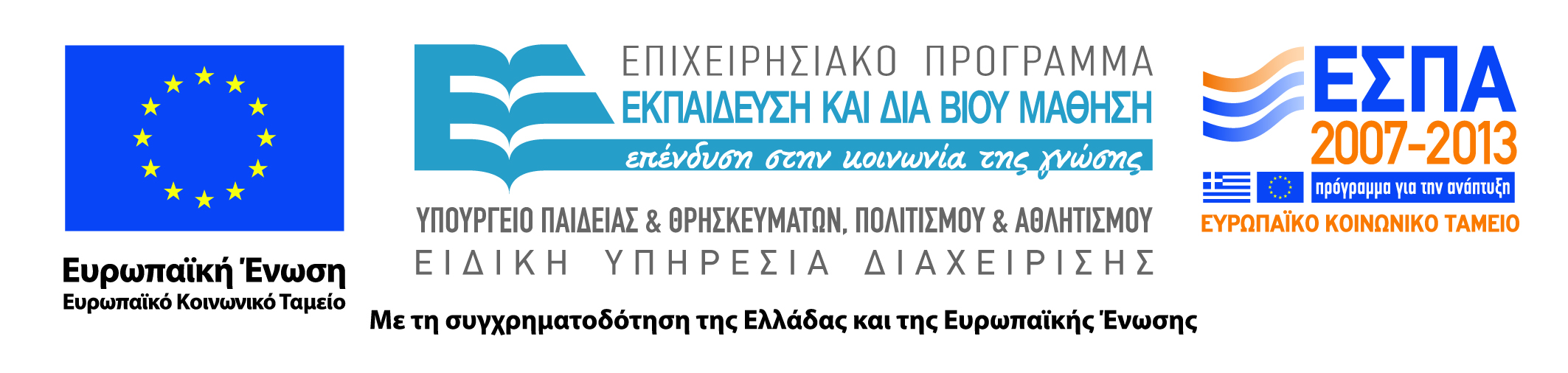 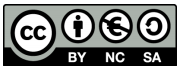